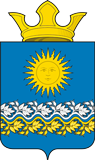 БЮДЖЕТ
Сладковского сельского поселения

на 2025 год и плановый период2026 и 2027 годов
Утвержден Решением Думы Сладковского сельского поселения от 26.12. 2024 № 175-НПА "О бюджете Сладковского сельского поселения на 2025 год и плановый период 2026 и 2027 годов"Опубликован в печатном средстве массовой информацииДумы и Администрации Сладковского сельского поселения "Информационный вестник«
от 03 января 2025 года № 1(127)
Содержание
2
Администрация Сладковского сельского поселения представляет Вам брошюру "Бюджет для граждан", созданный для обеспечения прозрачности и открытости бюджетного процесса.
   Сегодня большое внимание уделяется теме информационной открытости, и прежде всего в сфере бюджетной политики. Эффективное использование бюджетных средств на благо сельского поселения, с учетом приоритетов, определяемых жителями, недопустимость коррупции - важнейшие задачи, которые мы с вами можем решать, объединяя усилия.
   Официальная информация о бюджете Сладковского сельского поселения размещена на сайте, ежегодно бюджет поселения публикуются в печатном средстве массовой информации Думы и Администрации Сладковского сельского поселения «Информационный вестник», обсуждаются в ходе публичных слушаний. Но, чтобы сделать эту информацию еще более понятной, мы разработали брошюру «Бюджет для граждан». Здесь будут размещаться сведения о распределении финансовых ресурсов в доступном для понимания формате. Эта информация позволит каждому жителю нашего поселения самостоятельно разобраться, каким образом расходуются бюджетные средства, какие задачи решаются при помощи этих денег, и как бюджетная политика влияет на развитие поселения, на улучшение качества жизни населения.
   Я призываю вас не быть равнодушными, не пользоваться слухами, а получать информацию из первоисточников и самим, на основании этой информации, делать выводы о том, как формируется и реализуется бюджет Сладковского сельского поселения. Чем больше жителей поселения будут владеть этой информацией, тем легче будет строить диалог между населением и властью, а значит, сообща  принимать взвешенные решения по важнейшим вопросам жизни на селе.

Глава сладковского сельского поселения                                                                                 Л.П. Фефелова
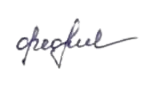 Описание административно-территориального деления Сладковского сельского поселения
Сладковское сельское поселение расположено в юго-восточной части Свердловской области, в долине реки Тура. Административным центром поселения является село Сладковское. Расстояние до областного центра -  Екатеринбурга - 345 км. Ближайшая железнодорожная станция -Туринск-Уральский - 60 км. 
С областным центром связывают автотрассы через с. Туринская Слобода, с. Байкалово с выходом на Сибирский тракт и через г. Туринск,   г. Ирбит - с выходом на автодорогу Екатеринбург - Реж - Алапаевск.     
Автотранспортные магистрали, связывающие населенные пункты и соседние города, имеют асфальтовое покрытие.
Численность населения - 2017 человек        
 В границы муниципального образования вошли 10 населенных пунктов: д. Новая, д. Андронова, д.Макуй, с. Сладковское, с. Пушкарево-1, с. Пушкарево-2, с.Куминовское, д.Суханова, д. Барбашина, д. Томилова. Административный центр – село Сладковское.
 Важную роль в экономике Сладковского сельского поселения играет сельское хозяйство.
Основные понятияи термины
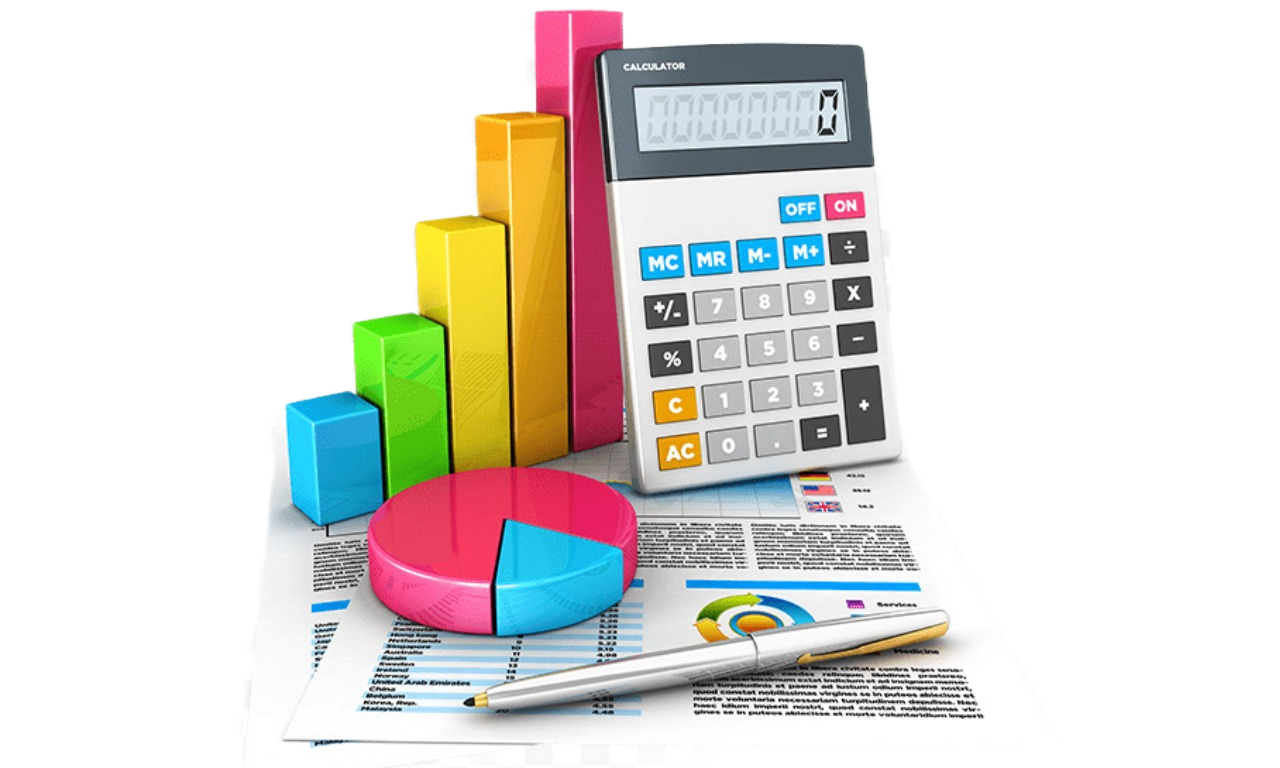 Бюджет – финансовый план доходов и расходов, в котором указываются источники и объемы ожидаемых поступлений денежных средств и предназначенный для реализации основных потребностей населения, обеспечения задач и функций государства и местного самоуправления на определенный период;
Бюджетный процесс – это деятельность органов государственной власти и органов местного самоуправления и иных участников бюджетного процесса по составлению и рассмотрению проектов бюджетов, утверждению и исполнению бюджетов, контролю за их исполнением, осуществлению бюджетного учета, рассмотрению и утверждению бюджетной отчетности и внешних проверок;
Доходы бюджета – денежные средства, которые поступают в бюджет на безвозмездной и безвозвратной основе (например, налоги и сборы, платежи за пользование имуществом, безвозмездные поступления);
Расходы бюджета – выплачиваемые из бюджета денежные средства, направленные на обеспечение функций государства и удовлетворения общественных потребностей в сфере коммунального хозяйства, образования, культуры, спорта и других;
Дефицит бюджета - превышение расходов бюджета над его доходами;
Профицит бюджета - превышение доходов бюджета над его расходами;
Межбюджетные трансферты – средства, предоставляемые одним бюджетом другому бюджету бюджетной системы Российской Федерации;
Дотации - межбюджетные трансферты, предоставляемые на безвозмездной и безвозвратной основе без установления направлений и (или) условий их использования;
Субвенции – межбюджетные трансферты, предоставляемые местным бюджетам в целях финансового обеспечения расходных обязательств муниципальных образований, возникающих при выполнении государственных полномочий Российской Федерации, субъектов Российской Федерации, переданных для осуществления органам местного самоуправления в установленном порядке;
Субсидии – межбюджетные трансферты, предоставляемые бюджетам муниципальных образований в целях софинансирования расходных обязательств, возникающих при выполнении полномочий органов местного самоуправления по вопросам местного значения.
Бюджетный процесс
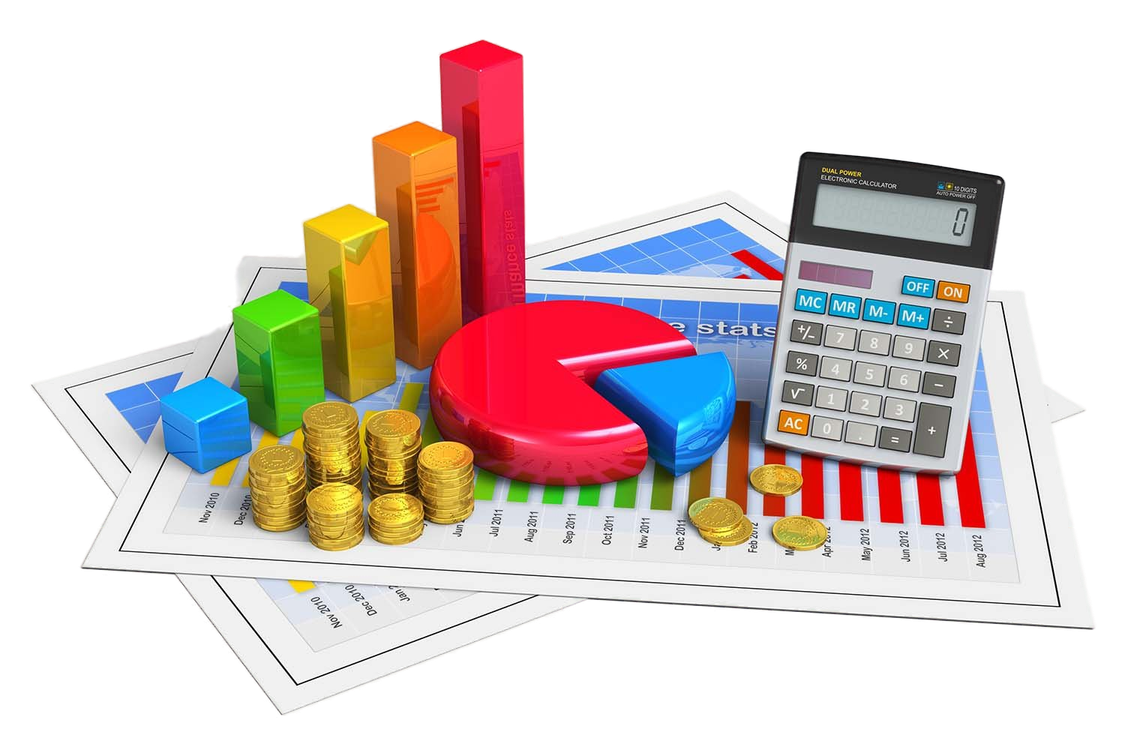 Что такое бюджетный процесс?
Бюджетный процесс – деятельность по подготовке  проекта бюджета, утверждению и исполнению бюджета, контролю за его исполнением, осуществлению бюджетного учета, составлению, внешней проверке, рассмотрению и утверждению бюджетной отчетности.
Этапы бюджетного процесса
июль -октябрь
май-июнь
ноябрь-декабрь
январь-апрель
январь-декабрь
декабрь
8
Участие граждан  в бюджетном процессе
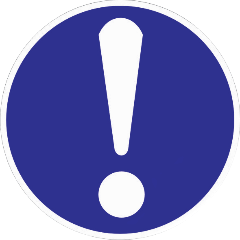 Каждый житель Сладковского сельского поселения при желании может внести предложения в проект бюджета на очередной финансовый год и плановый период
При формировании бюджета Сладковского сельского поселения на очередной финансовый год и плановый период,  с целью выявления и учета общественного мнения, Администрацией Сладковского сельского поселения проводятся публичные слушания.
Порядок проведения публичных слушаний утвержден Решением Думы Сладковского сельского поселения от 31.01.2019 года № 127-НПА
9
Основные параметры Б Ю Д Ж Е Т А
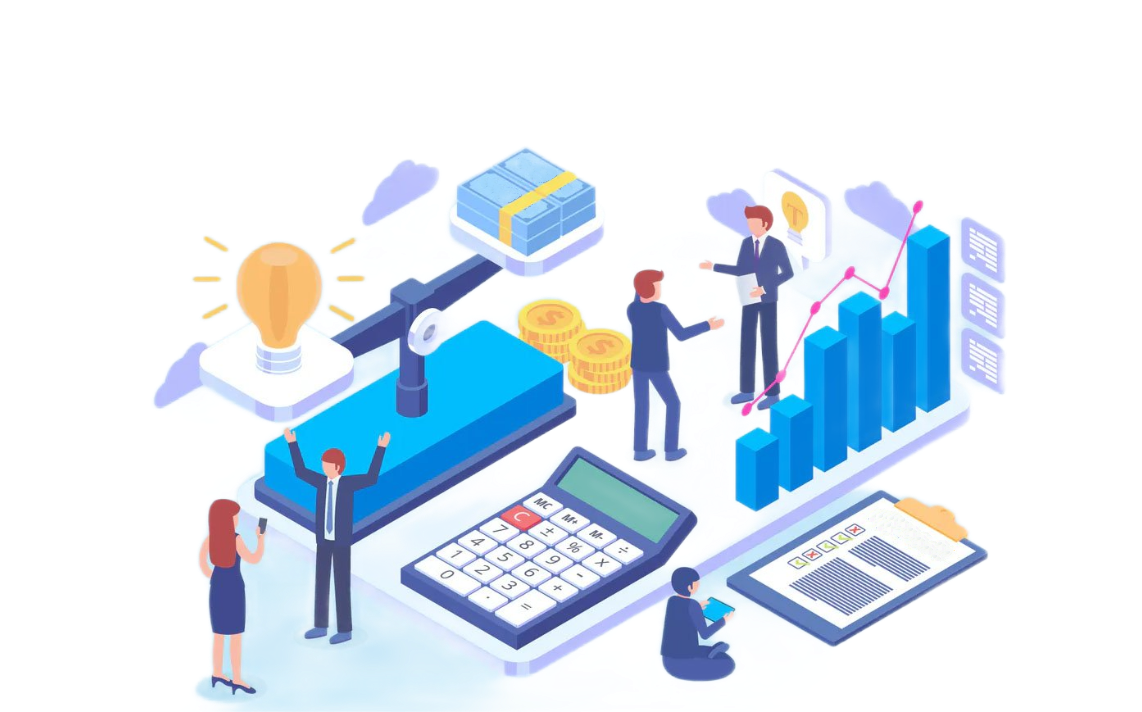 Что такое бюджет?
Дефицит бюджета - превышение расходов бюджета над его доходами;
Профицит бюджета - превышение доходов бюджета над его расходами
Сбалансированность бюджета по доходам и расходам – основополагающее требование, предъявляемое к органам, составляющим и утверждающим бюджет.
11
Составление проекта бюджета основывалось на:
12
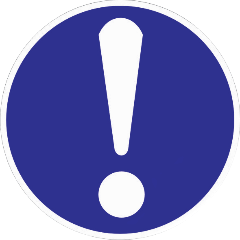 Работа по формированию бюджета Сладковского сельского поселения на 2025 год ведется в соответствии с Бюджетным Кодексом РФ, нормативно-правовыми актами Правительства Свердловской области, Министерства Финансов Свердловской области, Думы Сладковского сельского поселения, Положением о бюджетном процессе и прогнозом социально-экономического развития Сладковского сельского поселения.
Основные параметры проекта бюджета сельского поселения на 2025 год и плановый период 2026 — 2027 годов, подготовлены на основании «Методики определения уровня расчетной обеспеченности сельских поселений, расположенных на территории Слободо-Туринского муниципального района, и установлении критериев выравнивания расчетной бюджетной обеспеченности на 2025 год и плановый период 2026 и 2027 годов» утвержденную Постановлением администрации Слободо-Туринского муниципального района.
Проект бюджета Сладковского сельского поселения на 2025 год и плановый период 2026 и 2027 годов сформирован с соблюдением программно-целевого принципа.
Этапы составления и утверждения бюджета
1
2
3
Основные параметры бюджета Сладковского сельского поселения на 2023 - 2027 годы
14
Основные параметры бюджета Сладковского сельского поселения на 2023 - 2027 годы
15
Основные сведения о бюджете Сладковского сельского поселения на 2025 год и плановый период 2026 и 2027 годов
16
Доходы бюджета
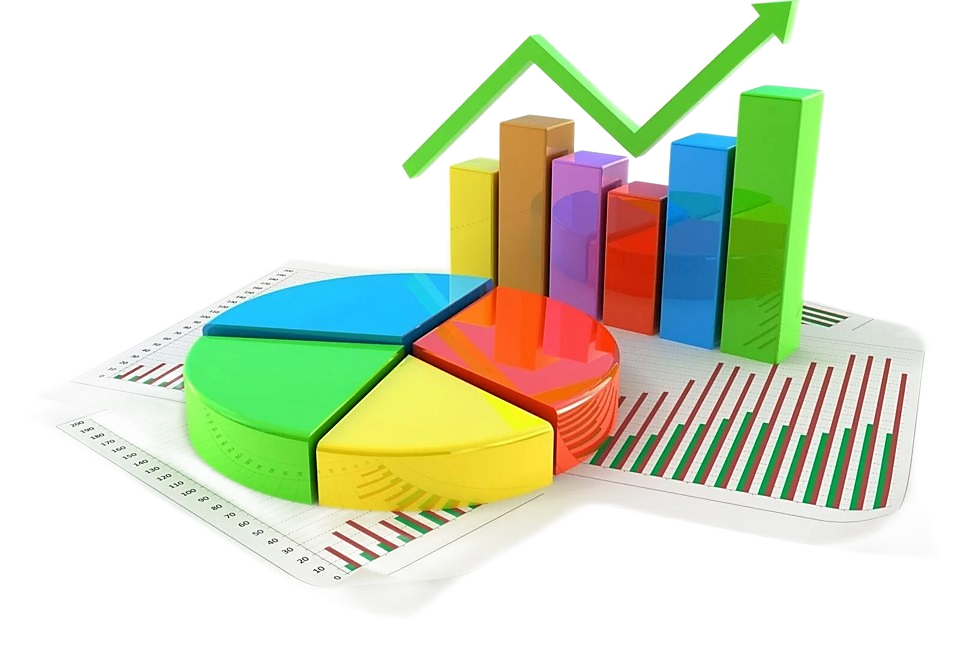 Доходы местного бюджета
Доходы местного бюджета — это денежные средства, поступающие в безвозмездном и безвозвратном порядке в соответствии с действующей классификацией и существующим законодательством. 

Доходы местных бюджетов формируются за счёт налоговых и неналоговых доходов.
18
Доходы бюджета Сладковского сельского поселенияна 2023 - 2027 годы
19
Доходы бюджета Сладковского сельского поселенияна 2023 - 2027 годы
20
Структура доходов бюджета Сладковского сельского поселения на 2025 год
21
Сопоставление параметров доходов бюджета  Сладковского сельского поселения  за 2023 - 2027 годы
22
Структура налоговых и неналоговых доходов бюджета Сладковского сельского поселения на 2025 год
23
Сопоставление параметров налоговых и неналоговых доходов бюджета Сладковского сельского поселения за 2023 - 2027 годы
24
Налог на доходы физических лиц
25
Налог на имущество физических лиц, взимаемый по ставкам, применяемым к объектам налогообложения, расположенным в границах сельских поселений
26
Акцизы по подакцизным товарам (продукции), производимым на территории РФ
27
Единый сельскохозяйственный налог
28
Земельный налог с организаций и физических лиц, обладающих земельным участком, расположенным в границах сельских поселений
29
Расходы бюджета
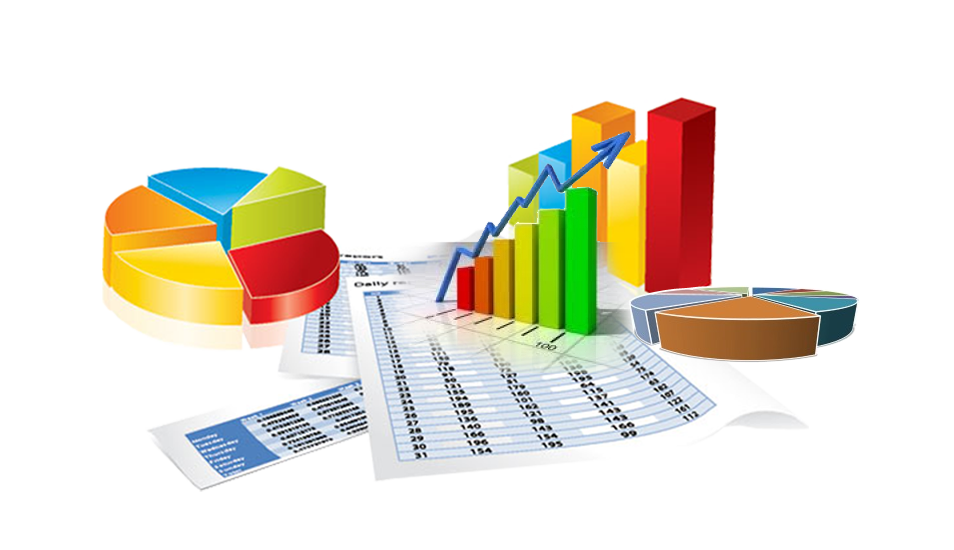 Расходы местного бюджета
Расходы местного бюджета — это средства бюджета муниципального уровня, направляемые в соответствии с отраслевым целевым и территориальным назначением на обеспечение бюджетных расходных обязательств
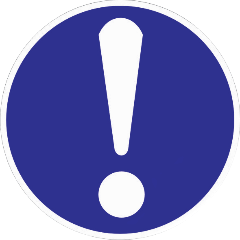 Исполнение бюджета Сладковского сельского поселения осуществляется в программном формате.
31
Структура расходов бюджета Сладковского сельского поселения на 2025 год
32
Структура расходов бюджета Сладковского сельского поселения за 2023 – 2027 годы
33
Сопоставление параметров расходов бюджета  Сладковского сельского поселенияза 2023 - 2027 годы
34
Динамика расходов бюджета Сладковского сельского поселения за 2023 – 2027 годы
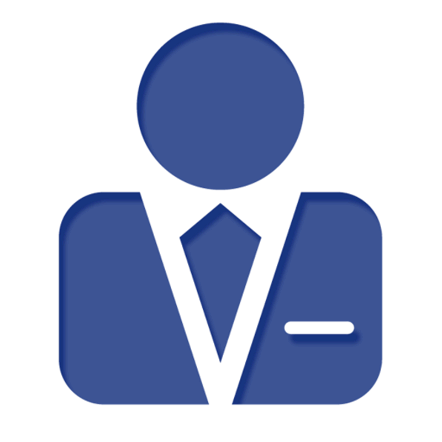 Раздел 0100 "Общегосударственные вопросы" включает расходы на общегосударственные вопросы, специфика которых не позволяет отнести их на иные разделы и подразделы классификации расходов бюджетов, в том числе расходы на обеспечение деятельности Президента Российской Федерации, высшего должностного лица субъекта Российской Федерации и главы муниципального образования, расходы на обеспечение деятельности органов государственной власти, государственных органов, органов местного самоуправления, а также учреждений, обеспечивающих деятельность указанных должностных лиц и органов.
35
Динамика расходов бюджета Сладковского сельского поселения за 2023 – 2027 годы
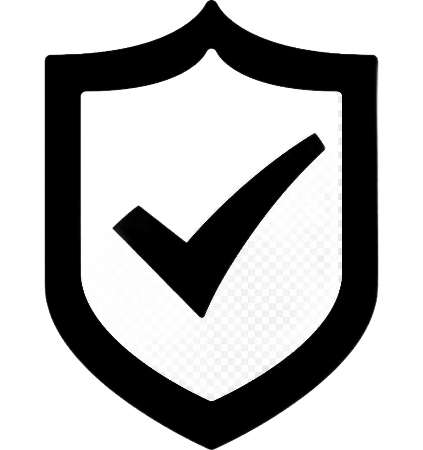 Раздел 0200 "Национальная оборона" классификации расходов бюджетов включает расходы, связанные с обеспечением национальной обороны, в том числе: расходы на содержание и обеспечение деятельности Вооруженных Сил Российской Федерации, мобилизационную и вневойсковую подготовку, мобилизационную подготовку экономики, подготовку и участие Российской Федерации в обеспечении коллективной безопасности и миротворческой деятельности, реализацию связанных с обеспечением национальной обороны мероприятий ядерно-оружейного комплекса, прикладные научные исследования, а также другие вопросы в области национальной обороны.
36
Динамика расходов бюджета Сладковского сельского поселения за 2023 – 2027 годы
Раздел 0300 "Национальная безопасность и правоохранительная деятельность" классификации расходов бюджетов включает расходы на обеспечение деятельности войск национальной гвардии, органов прокуратуры, следствия, юстиции, внутренних дел, безопасности, пограничной службы, системы исполнения наказаний, а также расходы на защиту населения и территории от чрезвычайных ситуаций природного и техногенного характера, гражданскую оборону, миграционную политику, прикладные научные исследования в области национальной безопасности и правоохранительной деятельности, а также другие мероприятия в данной области.
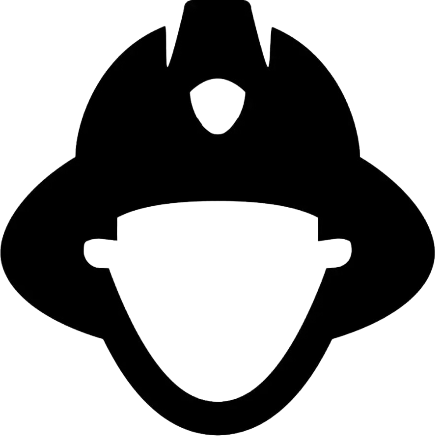 37
Динамика расходов бюджета Сладковского сельского поселения за 2023 – 2027 годы
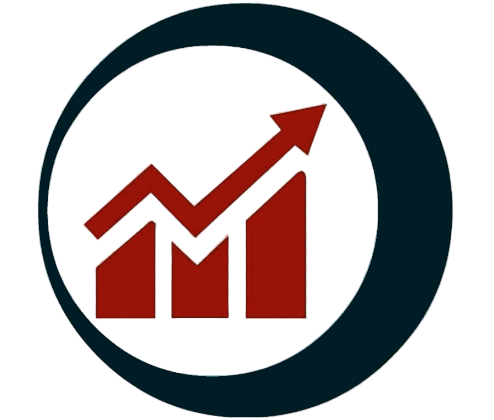 Раздел 0400 "Национальная экономика" классификации расходов бюджетов включает расходы, связанные с руководством, управлением, оказанием услуг, а также предоставлением государственной поддержки в целях развития национальной экономики.
Подраздел 0405 "Сельское хозяйство и рыболовство«
Подраздел 0408 "Транспорт«
Подраздел 0409 "Дорожное хозяйство (дорожные фонды)«
Подраздел 0412 Другие вопросы в области национальной экономики"
38
Динамика расходов бюджета Сладковского сельского поселения за 2023 – 2027 годы
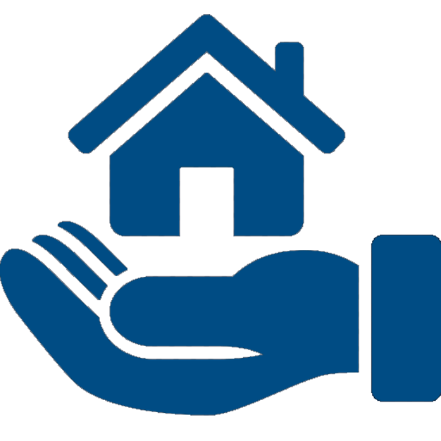 Раздел 0500 "Жилищно-коммунальное хозяйство" классификации расходов бюджетов включает расходы на обеспечение деятельности и поддержание жилищно-коммунальной отрасли экономики.
39
Динамика расходов бюджета Сладковского сельского поселения за 2023 – 2027 годы
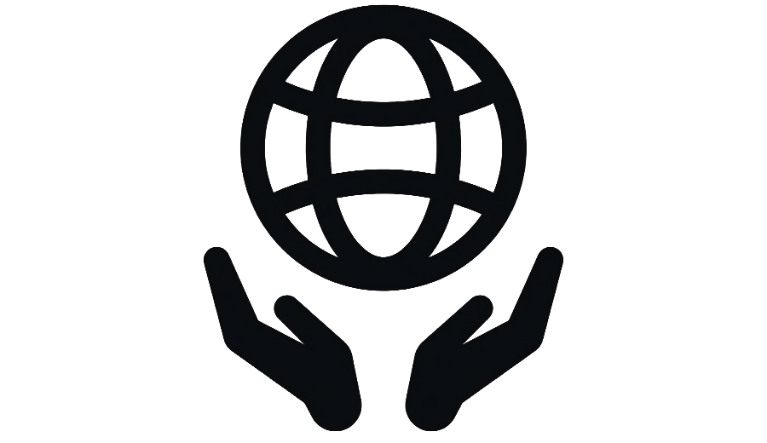 Раздел 0600 "Охрана окружающей среды" классификации расходов бюджетов включает расходы на обеспечение экологического контроля, очистку сточных вод, сбор и удаление отходов, охрану объектов растительного и животного мира и среды их обитания, очистку атмосферного воздуха и другие расходы в области охраны окружающей среды
40
Динамика расходов бюджета Сладковского сельского поселения за 2023 – 2027 годы
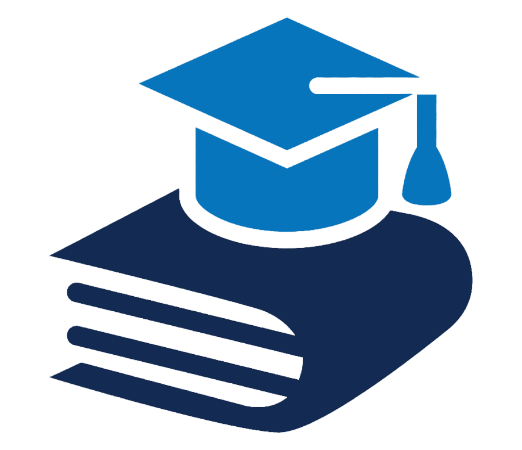 Раздел 0700 "Образование" классификации расходов бюджетов включает расходы на целенаправленный процесс воспитания и обучения в интересах человека, общества, государства
41
Динамика расходов бюджета Сладковского сельского поселения за 2023 – 2027 годы
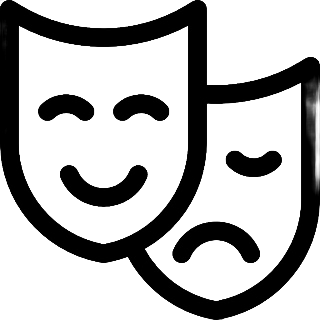 Раздел 0800 "Культура, кинематография" классификации расходов бюджетов включает расходы на предоставление услуг в этой сфере, обеспечение деятельности учреждений культуры, управление объектами, предназначенными для культурных целей, организацию, проведение или поддержку культурных мероприятий, государственную поддержку и субсидирование производства кинофильмов, а также предоставление грантов, субсидий для поддержки отдельных артистов, писателей, художников, композиторов или организаций, занимающихся культурной деятельностью
42
Динамика расходов бюджета Сладковского сельского поселения за 2023 – 2027 годы
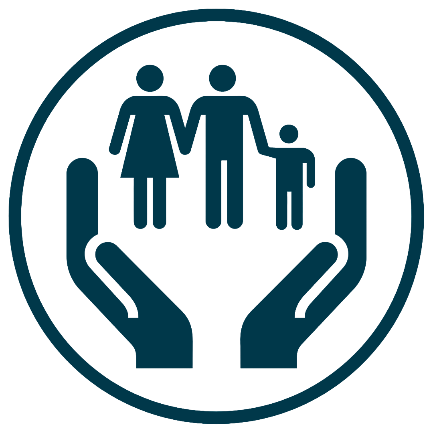 Раздел 1000 "Социальная политика" классификации расходов бюджетов включает расходы на пенсионное обеспечение, социальное обслуживание и социальное обеспечение населения, охрану семьи и детства
43
Динамика расходов бюджета Сладковского сельского поселения за 2023 – 2027 годы
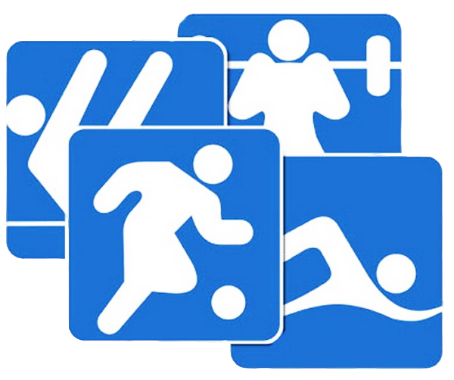 Раздел 1100 "Физическая культура и спорт" классификации расходов бюджетов включает расходы на обеспечение деятельности учреждений в сфере физической культуры и спорта, содержание сборных команд, подготовку и участие в международных, всероссийских и иных спортивных мероприятиях, а также государственную поддержку развития спорта
44
Динамика расходов бюджета Сладковского сельского поселения за 2023 – 2027 годы
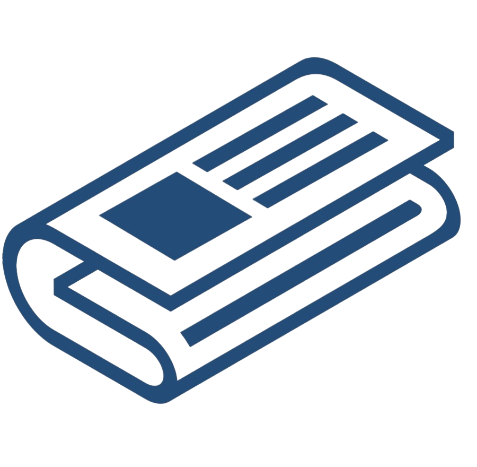 Раздел 1200 "Средства массовой информации" классификации расходов бюджетов включает расходы на обеспечение выполнения функций учреждениями, обеспечивающими предоставление услуг в сфере массовой информации, а также на проведение мероприятий в указанной сфере
45
Источники финансирования дефицита бюджета
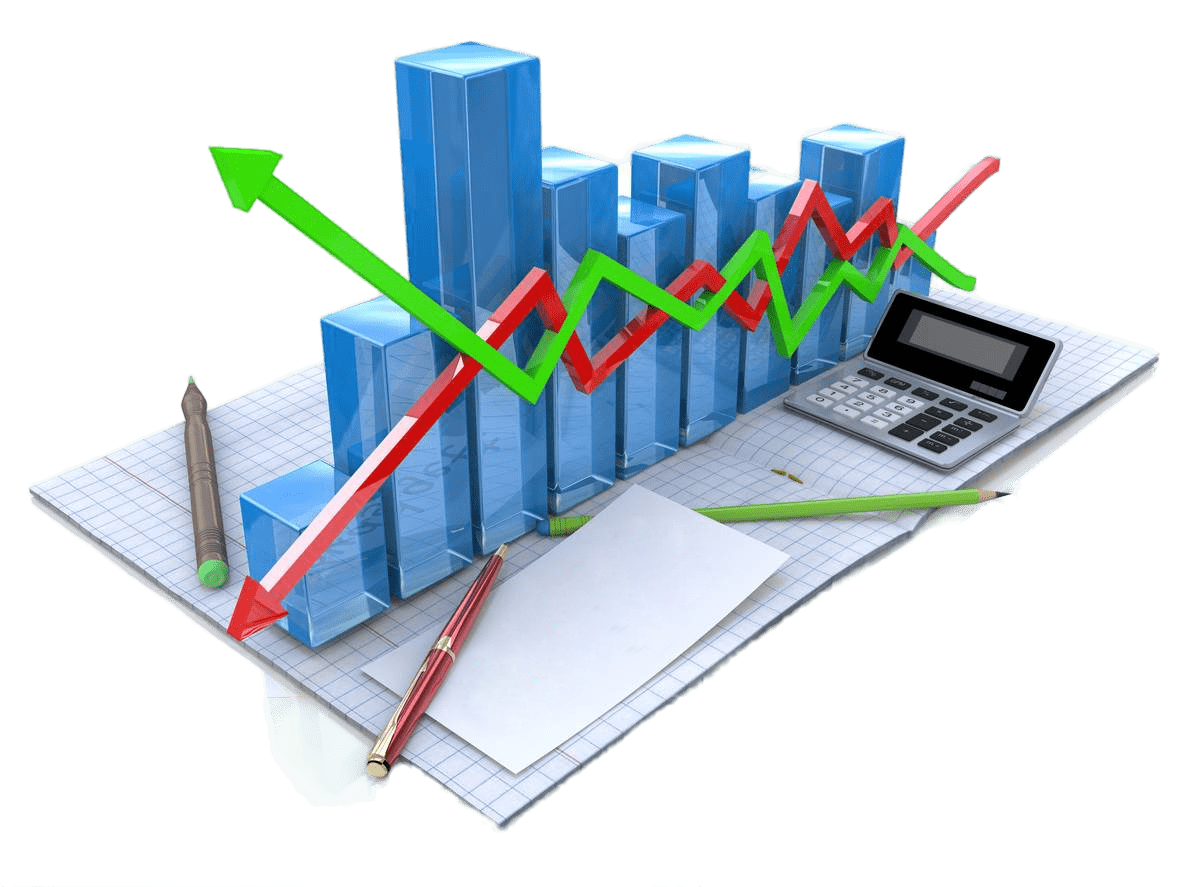 Муниципальный долг Сладковского сельского поселения за 2023 – 2027 годы
Цель гарантирования - обязательства юридических лиц, в точности муниципального унитарного предприятия «Сладковское жилищно – коммунальное хозяйство», связанные с погашением кредиторской задолженности перед поставщиками топливно-энергетических ресурсов (уголь, электроэнергия)
47
Спасибо за внимание!
Интернет-брошюра 
«Проект бюджета Сладковского сельского поселения 
на 2025 год и плановый период 2026 и 2027 годов»

подготовлена специалистами администрации Сладковского сельского поселенияСлободо – Туринского муниципального района Свердловской области

Тел. (34361) 2 – 44 – 51, e-mail: sladkovskoe1@mail.ru
48